Презентация на тему:
«Познавательно-исследовательская  деятельность детей дошкольного возраста»
                                                              


                                                                                      Подготовила: 
                                                                                      воспитатель
                                                                                      Ветошкина Т.В
Развитие познавательной активности у детей дошкольного возраста особенно актуальна на современном этапе, так как она развивает детскую любознательность, пытливость ума и формирует на их основе устойчивые познавательные интересы через исследовательскую деятельность.
 
Китайская пословица гласит:
«Расскажи – и я забуду,
Покажи – и я запомню,
Дай попробовать – и я пойму».
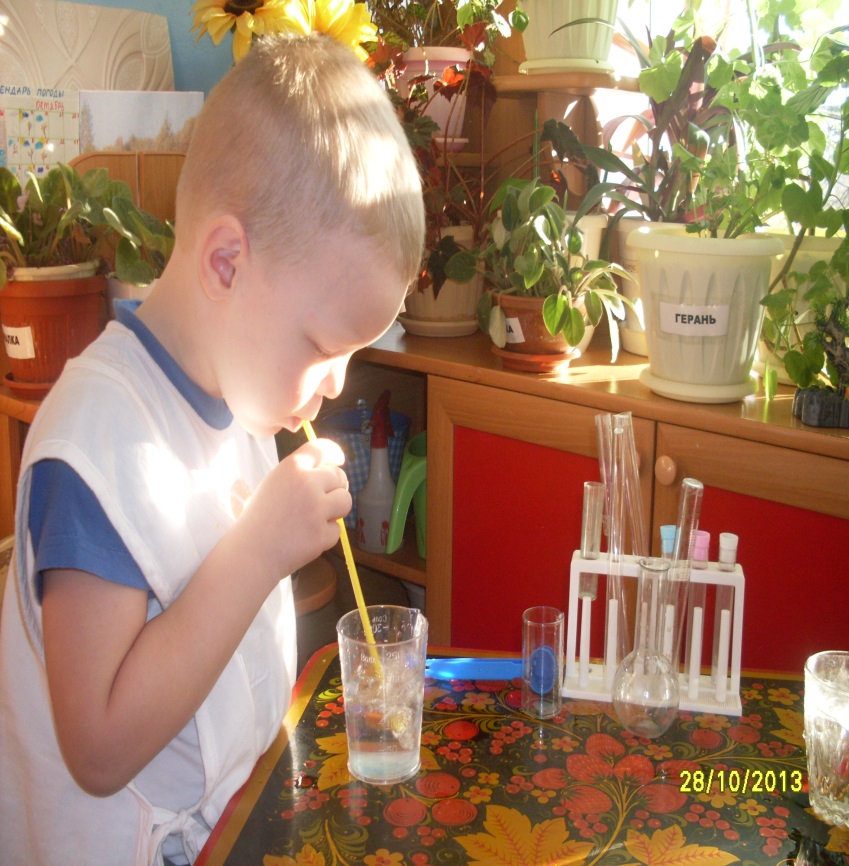 Исследовательское поведение для дошкольника – главный источник получения представлений о мире. Ребенок познает мир опытным путем. Поэтому расширение его опыта взаимодействия с окружающим его миром – одна из образовательных задач. 
Задача взрослых-помочь детям в проведении 
этих исследований.
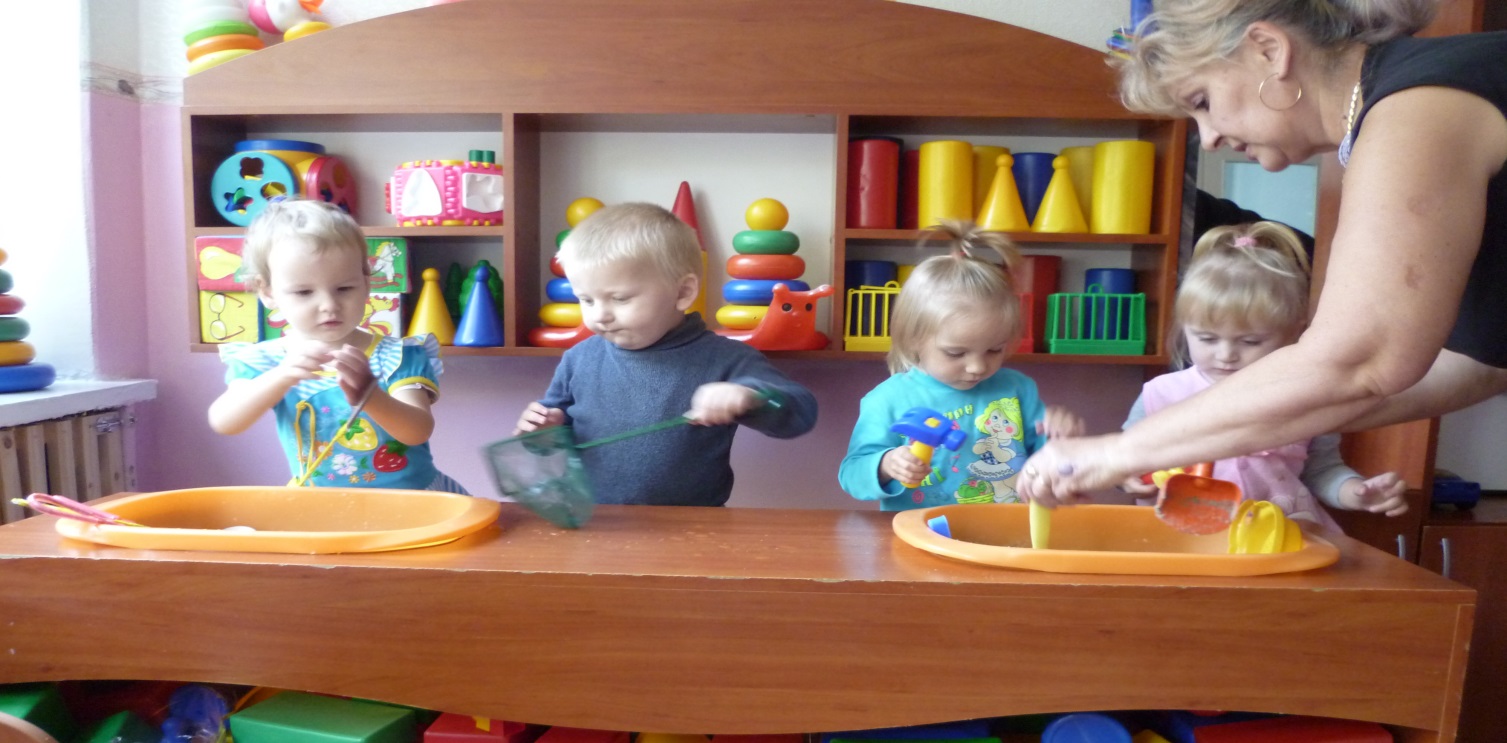 Главное достоинство применения метода экспериментирования в детском саду заключается в том, что в процессе эксперимента:
• Дети получают реальные представления о различных сторонах изучаемого объекта и его взаимоотношениях с другими объектами и со средой обитания. 
•Идет обогащение памяти ребенка, активизируются его мыслительные процессы. 
•Развивается речь. 
•Происходит накопление фонда умственных умений.
• Формируется самостоятельность, целеполагание, способность преобразовывать какие-либо предметы и явления для достижения определенного результата.
• Развивается эмоциональная сфера ребенка, творческие способности, формируются трудовые навыки, укрепляется здоровье за счет повышения общего уровня двигательной активности.
Направления опытно-экспериментальной деятельности: • Живая природа: характерные особенности сезонов разных природно-климатических зон, многообразие живых организмов и их приспособленность к окружающей среде • Неживая природа: воздух, почва, вода, магниты, звук, свет • Человек: функционирование организма, рукотворный мир, материалы и их свойства
В уголках по экспериментированию  должны  быть представлены различные материалы для исследования, которые постоянно обновляются. 

При оборудовании уголка экспериментирования учитываются следующие требования: 
• безопасность для жизни и 
      здоровья детей • достаточность • доступность расположения
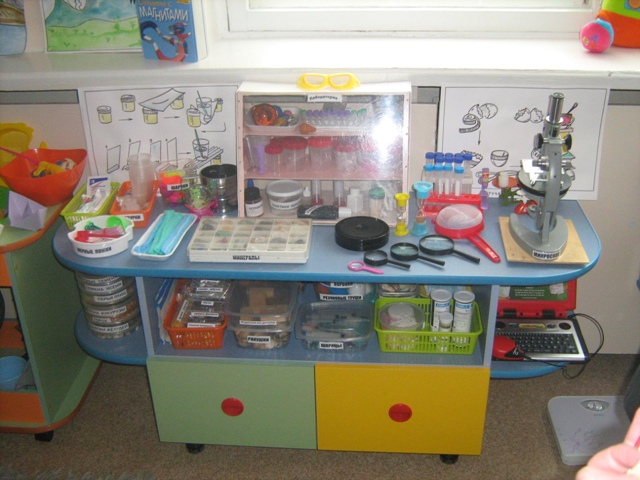 Правила при  организации исследовательской работы:1. Учить детей действовать самостоятельно и независимо, избегать прямых инструкций. 2. Не сдерживать инициативу детей. 3. Не делать за них то, что они могут сделать (или могут научиться делать) самостоятельно. 4. Не спешить с вынесением оценочных суждений. 5. Помогать детям учиться управлять процессом усвоения знаний: 6. Прослеживать связи между предметами, событиями и явлениями; 7. Формировать навыки самостоятельного решения проблем исследования; 
8. Анализу и синтезированию, классификации, обобщению информации.
Этапы развития детского экспериментирования:
-Младший возраст-подготовка к экспериментированию.
С помощью игровых персонажей предлагаются детям простейшие проблемные ситуации: Утонет ли резиновый мяч? Как спрятать от лисы колечко в воде? Почему нельзя есть снег? Как пройти по льду и не упасть и др.
Дети осваивают действия по переливанию, пересыпанию различных материалов и веществ. Знакомятся со свойствами некоторых материалов и объектов неживой природы.
В среднем возрасте идет практическое освоение детьми свойств и качеств различных материалов, дети активно участвуют в исследовании и преобразовании различных проблемных ситуаций, знакомятся со способами фиксации полученных результатов. Используются проблемные ситуации: "Как из воды сделать значок?", "Зачем нужен нос?", "Тонет - не тонет?« и др. Проводятся эксперименты по выявлению причин отдельных явлений, например "Почему этот платочек высох быстрее?" (потому что он был на солнце); "Чей домик крепче: из каких материалов ветер сдул домик и почему". Исследуем состав почвы, сравниваем свойства песка, и глины. Узнаем и расширяем представления о свойствах воды и воздуха их значении, о видах и свойствах тканей узнаем о свойствах магнита и увеличительного стекла.
В старшем дошкольном возрасте углубляются представления детей об окружающем мире, эксперименты усложняются по содержанию и методике проведения.
Теперь инициатива по проведению экспериментов чаще принадлежит детям. Постепенно увеличиваются задания по прогнозированию результатов. Например, "Сегодня мы посадили зерна овса, подумайте, каким он будет через 10 дней".
Для формирования навыков самостоятельного экспериментирования детей можно использовать следующие приемы: 
-Воспитатель выполняет работу по указанию детей. Когда, обучая педагога, дети проговаривают план и действия всей работы, самостоятельно подходят к выводу эксперимента, отражая его в речи. 
-Презентация ребенком своей деятельности. Дети рассказывают и демонстрируют опыты, которые они провели дома. Что повышает самосознание и самооценку.
В настоящее время в дошкольной педагогике ребенок рассматривается не как объект науки, а как субъект; отношения ребенок – взрослый – это субъектно-субъективные отношения, т.е. мы, взрослые, не только изучаем ребенка, но и учимся у него. 
Взрослый и ребенок обмениваются опытом, знаниями, переживаниями, и это очень ценное приобретение для обеих сторон.
Отношения наши с детьми строятся на основе партнерства. Взрослый выступает в роли соучастника деятельности, а не наставника, и это позволяет ребенку проявить собственную познавательную исследовательскую активность.
И в заключении хочется добавить , что критерием результативности детского экспериментирования является не качество результата, а характеристика процесса, то есть умение ребенком определить цель, способы её достижения, оценить полученный результат.

Спасибо за внимание!